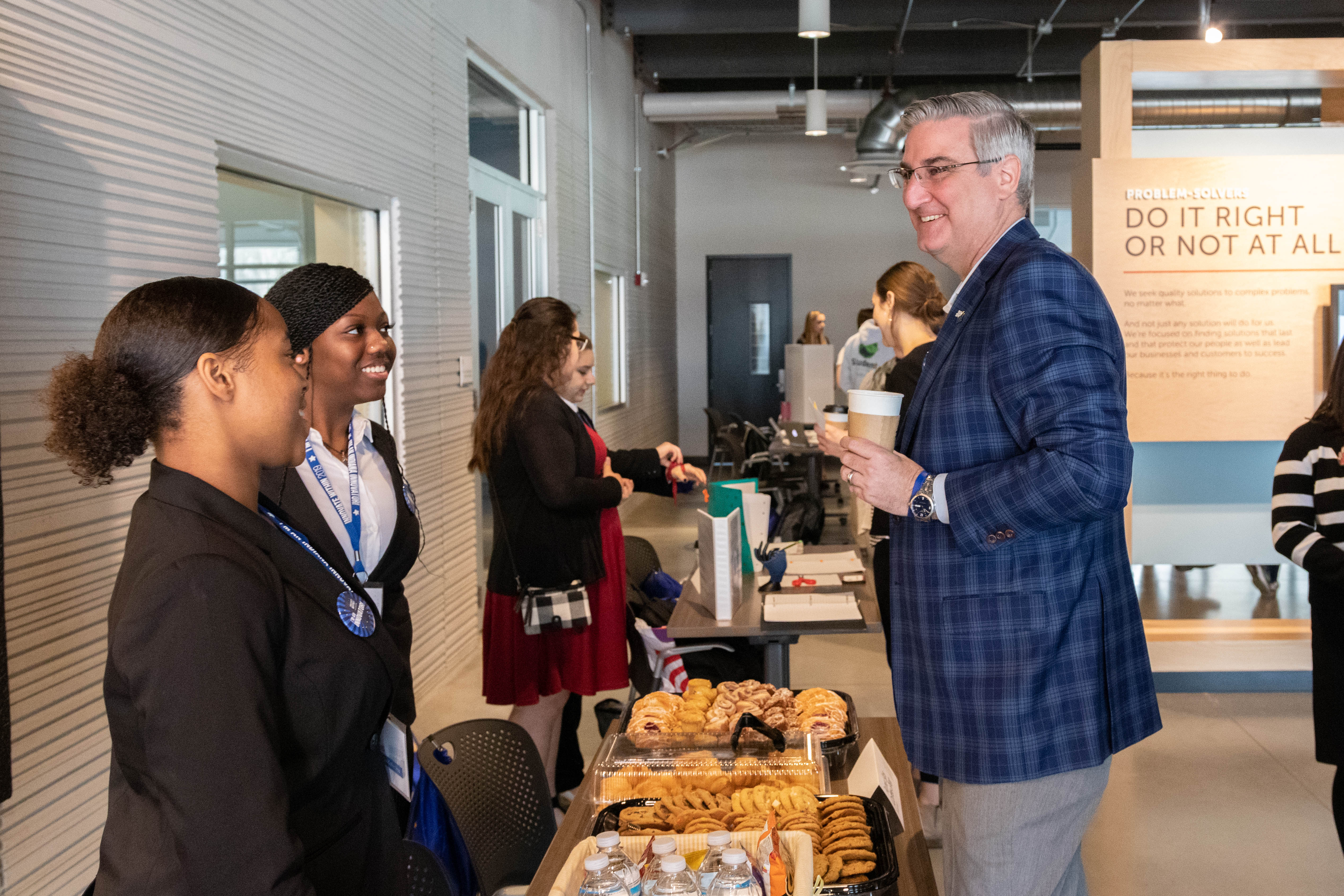 Governor Eric J. Holcomb2020 Next Level Agenda
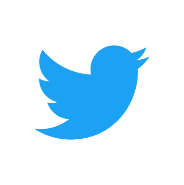 Gov.in.gov
@GovHolcomb
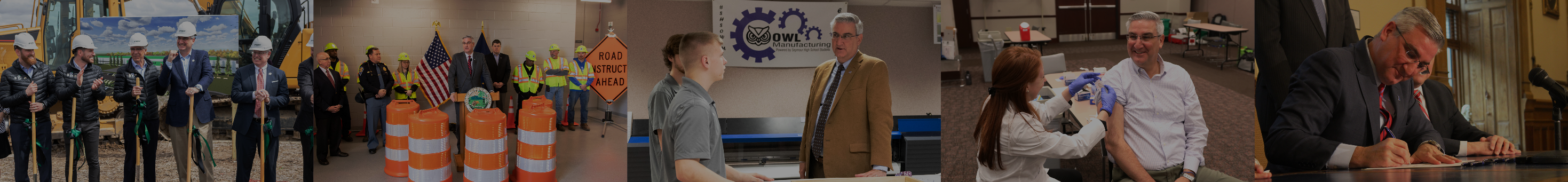 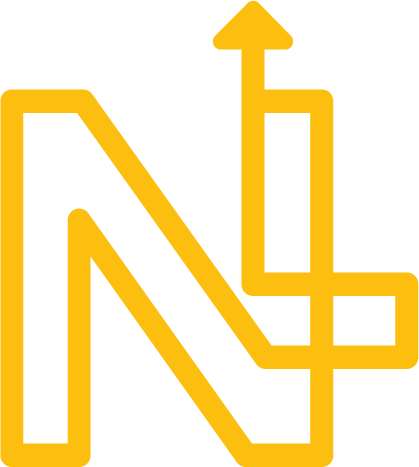 2020 Next Level Agenda
Agenda items in yellow are administrative
Agenda items in white are legislative
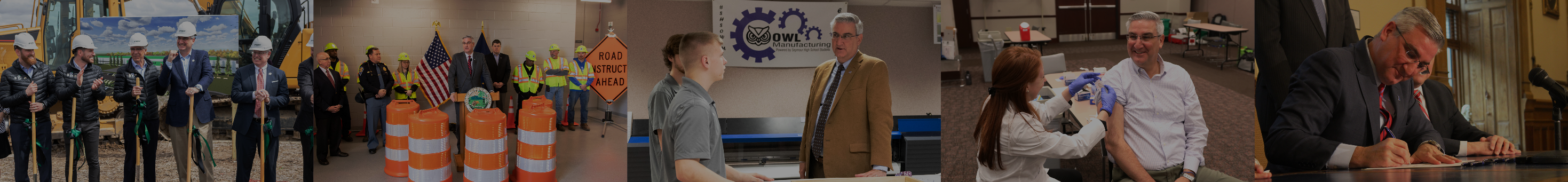 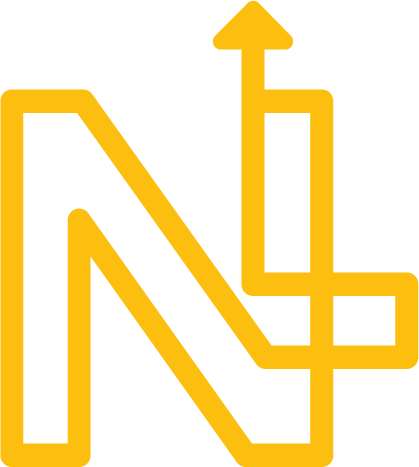 ECONOMY
Transform how we tell Indiana’s story
Triple Department of Defense investment in Indiana by 2025
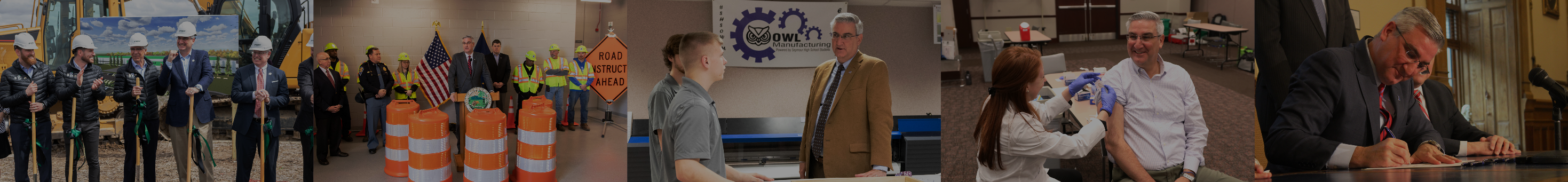 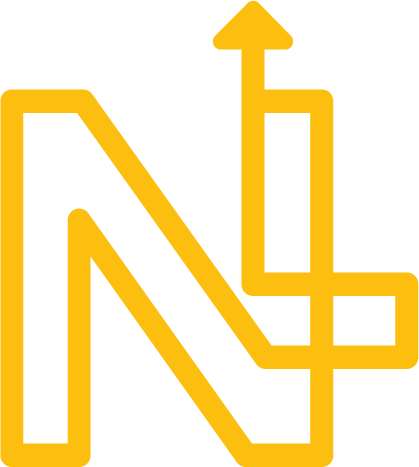 INFRASTRUCTURE
PARKS
Complete the first $30 million of long-overdue rehab and renovation projects in our state parks
Goal is to invest $100 million to preserve our heritage, grow for the future and attract more visitors
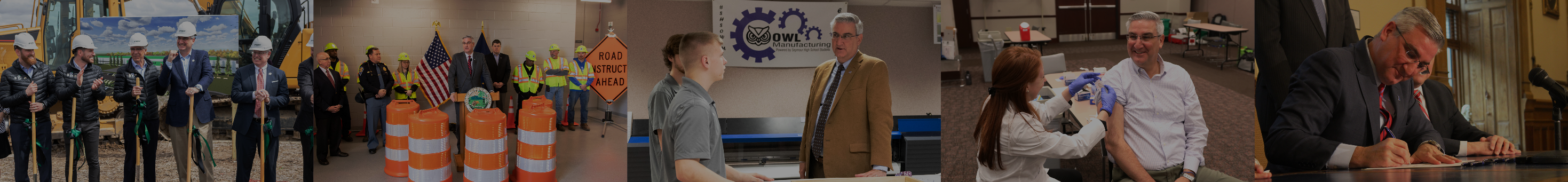 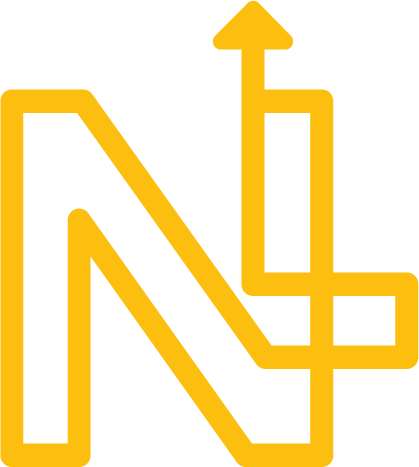 INFRASTRUCTURE
ROADS
Preserve our roads
Make roads safer by enacting a hands-free device driving law
Finish I-69 from Martinsville to Indianapolis
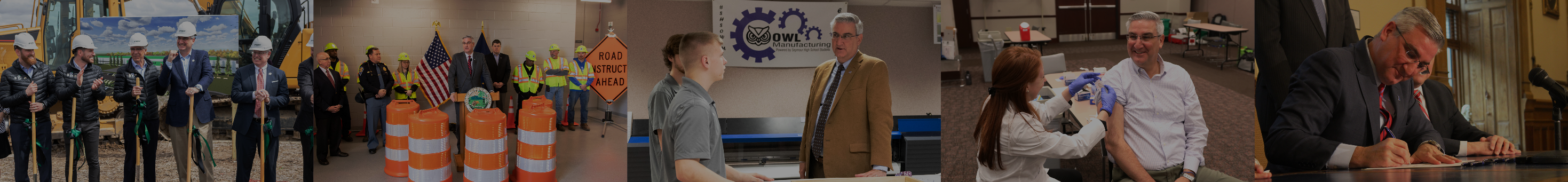 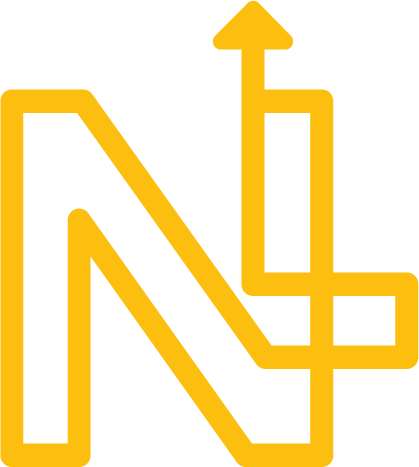 INFRASTRUCTURE
RAIL, RIVER, RUNWAYS
Move forward with West Lake and South Shore projects
Finalize a decision on fourth port near Lawrenceburg
Establish 2 to 3 new nonstop international flights by 2021
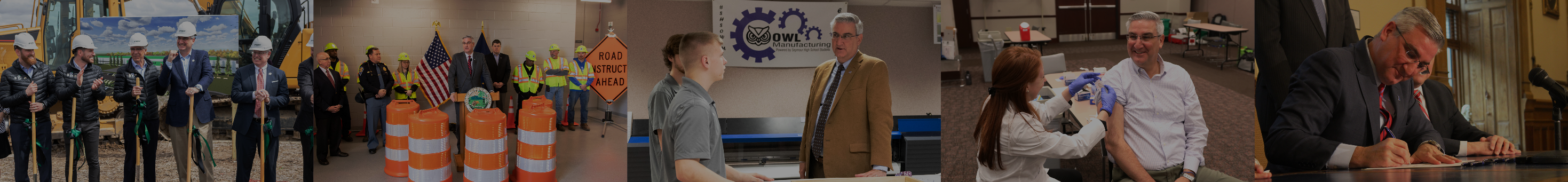 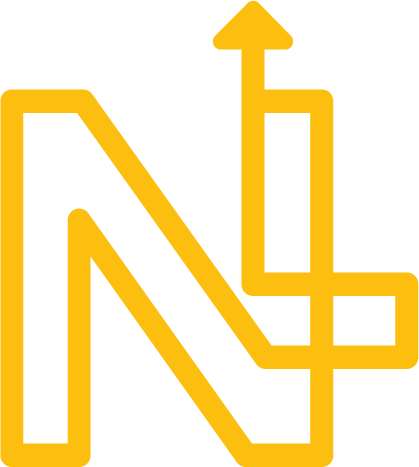 INFRASTRUCTURE
BROADBAND AND TRAILS
Investing a total of $100 million for Next Level Broadband in unserved portions of Indiana
Investing a total of $90 million in Next Level Trails
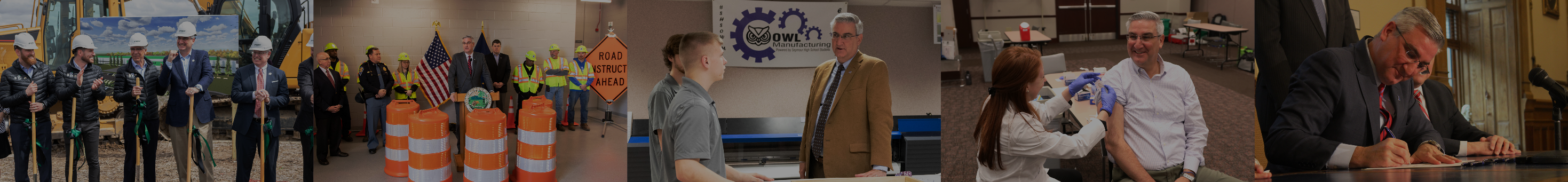 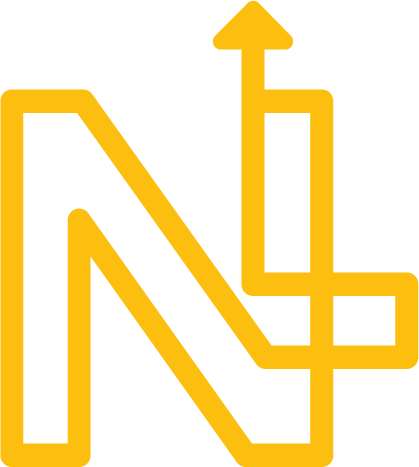 INFRASTRUCTURE
WATER
Deploy $436 million from EPA program to improve water and treatment systems across Indiana
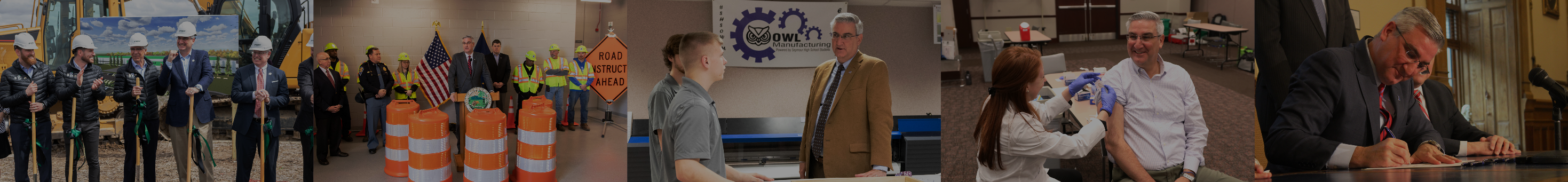 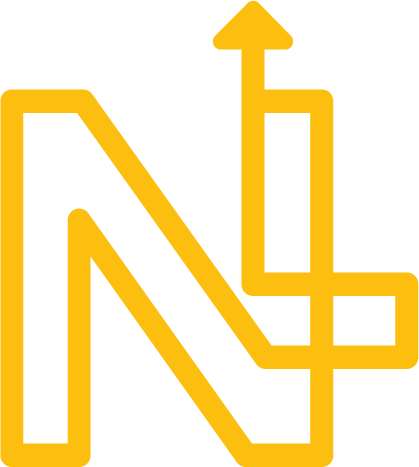 EDUCATION & WORKFORCE
Support the Teacher Compensation Commission in making Indiana teacher salaries more competitive
Identify unfunded mandates and unnecessary requirements in K-12 for elimination in 2021
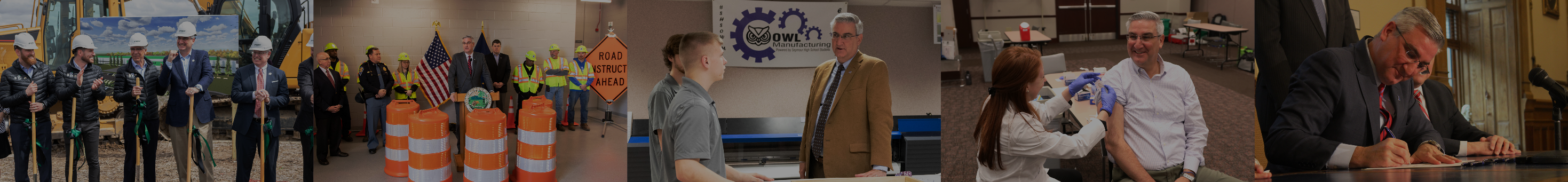 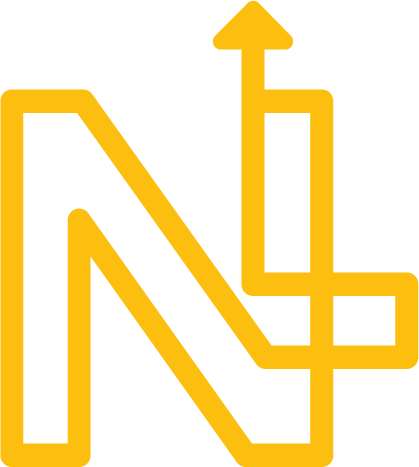 EDUCATION & WORKFORCE
Change career-related teacher professional growth points from required to optional
Hold schools harmless for ILEARN scores
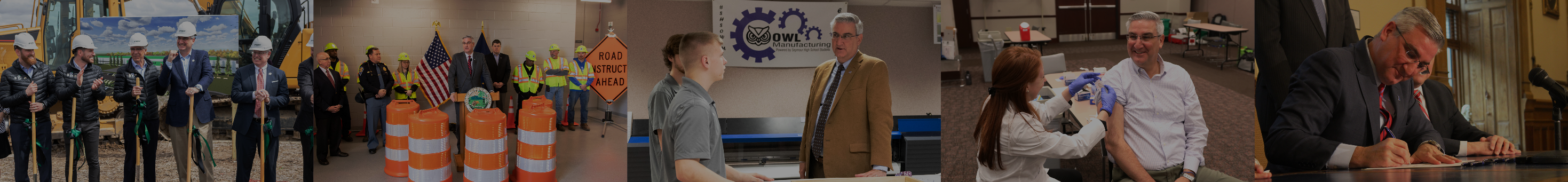 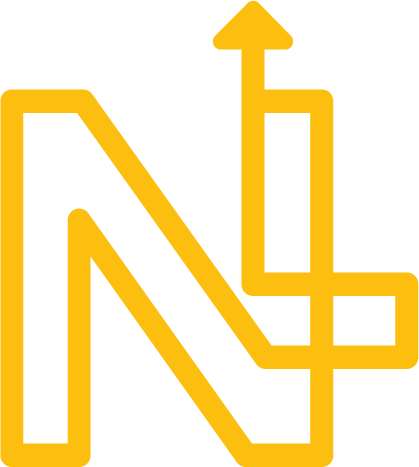 EDUCATION & WORKFORCE
Better prepare Department of Correction offenders to re-enter society
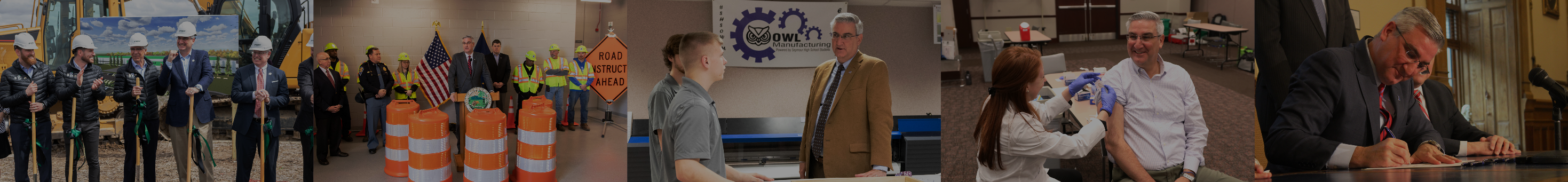 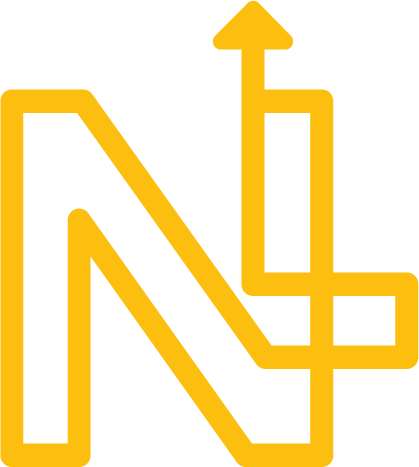 PUBLIC HEALTH
Raise the age to purchase tobacco and e-cigarettes from 18 to 21 and enhance enforcement
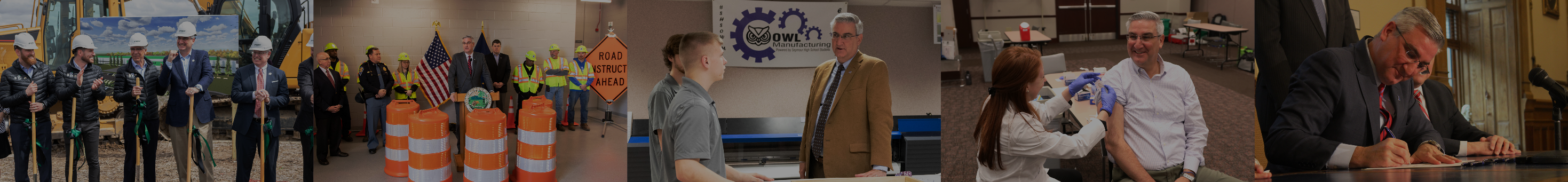 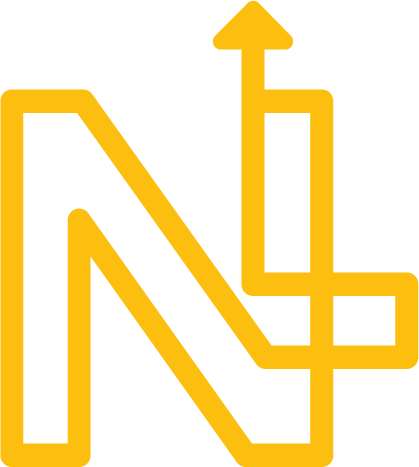 PUBLIC HEALTH
Provide healthcare price transparency for consumers via an “All-Payer Claims Database” 
Protect consumers from surprise medical bills
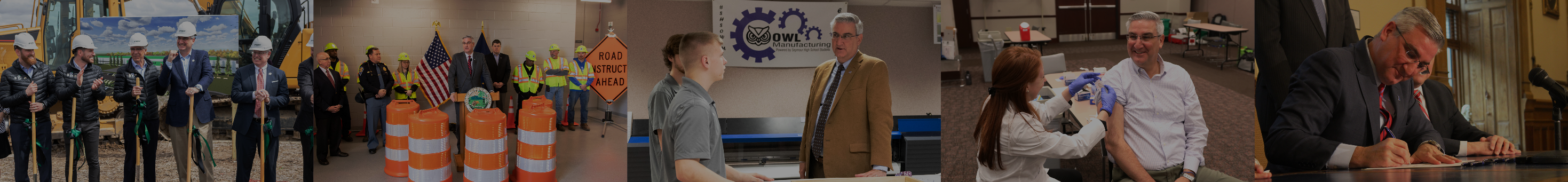 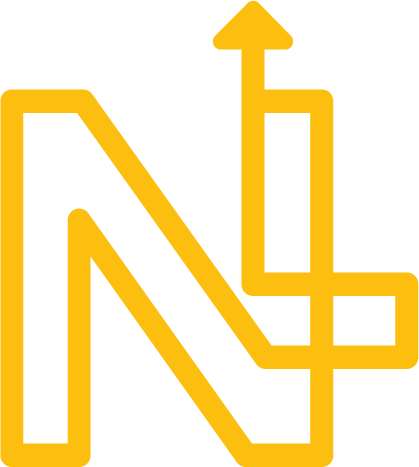 PUBLIC HEALTH
Add more recovery housing for Hoosiers coping with substance use disorder
Expand the medication-assisted pilot program for jail inmates
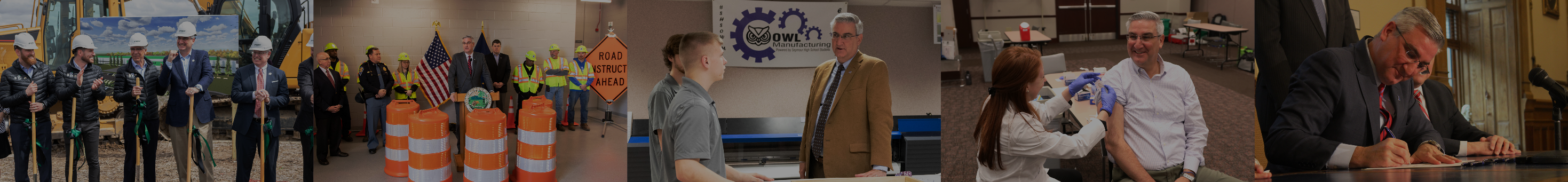 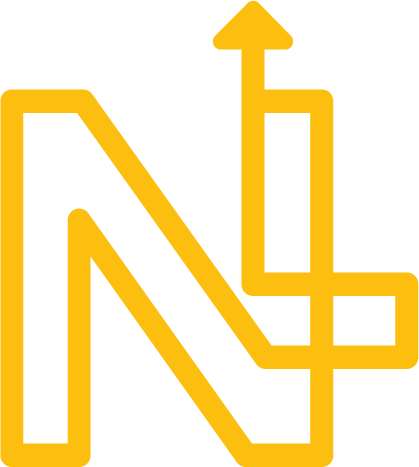 PUBLIC HEALTH
MENTAL HEALTH
Require relationships between school corporations and community mental health providers
Increase the number of psychiatrists in Indiana by expanding the number of residency slots in hospitals
Expand serious mental illness (SMI) services for Medicaid eligible individuals
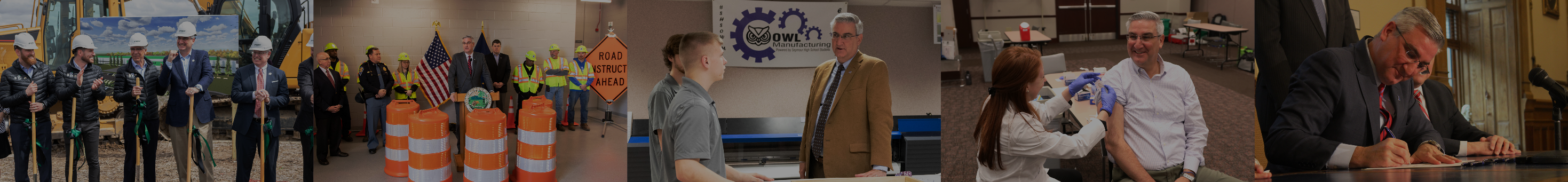 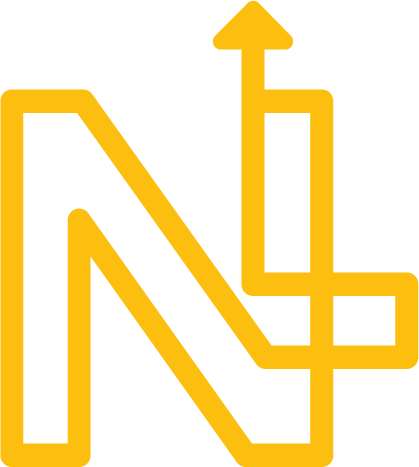 PUBLIC HEALTH
Incentivize more community paramedicine programs
Provide more workplace accommodations for pregnant workers
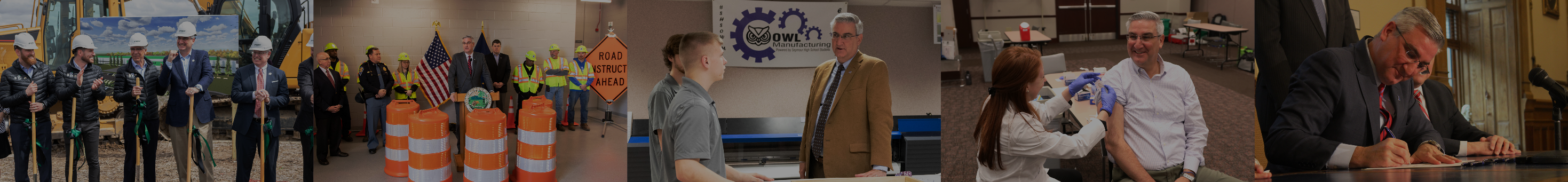 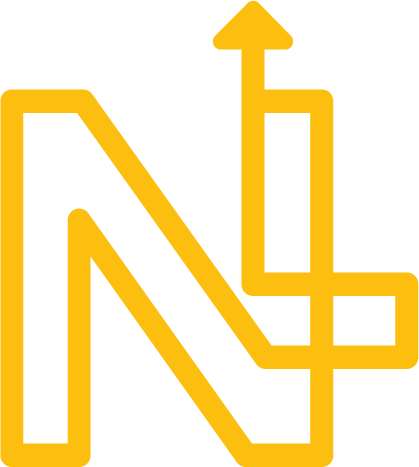 GOOD GOVERNMENT
Use $300 million in reserves for capital projects that will save more than $125 million in borrowing costs

Integrate Indiana 2-1-1 into FSSA call centers
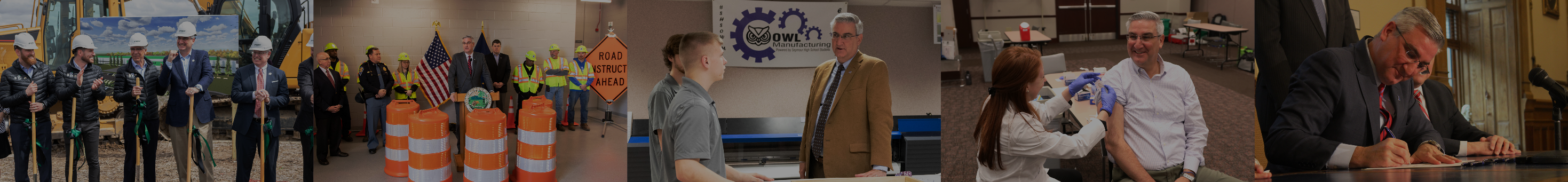 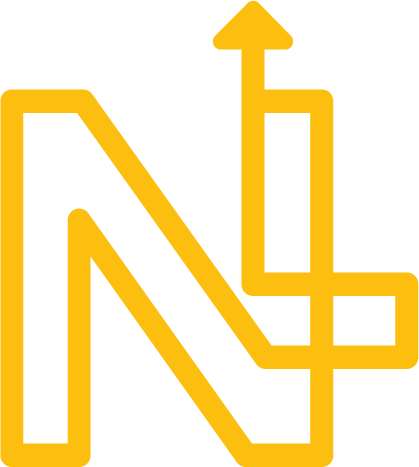 Stay Connected
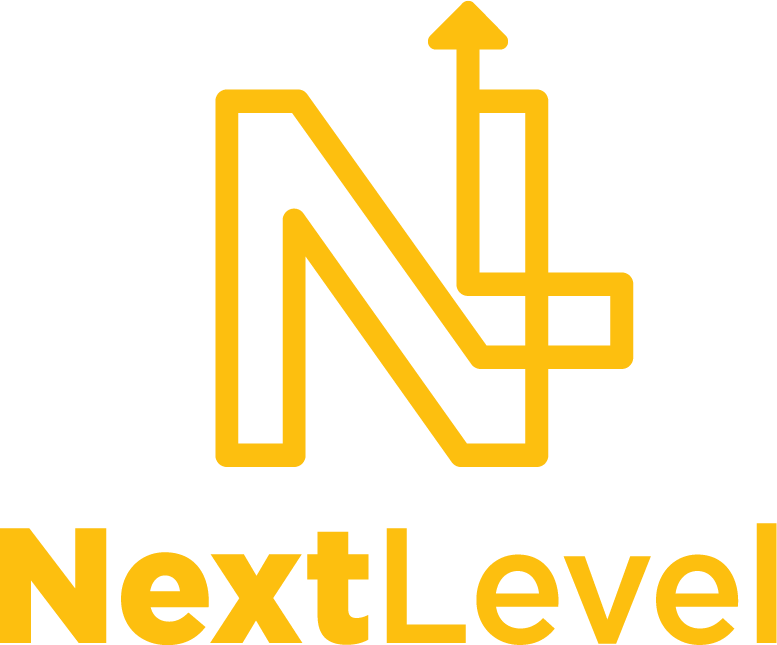 Gov.in.gov
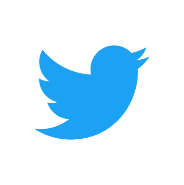 @GovHolcomb
#NextLevelAgenda
#OneIndiana